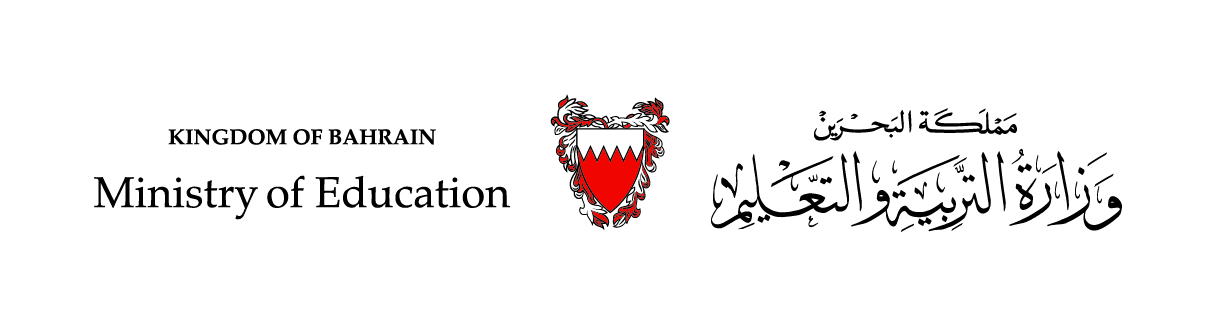 اللّغة العربيّة – الحلقة الثانيةالصف الرابع الابتدائي  – الفصل الدراسي الأوّل.عنوان الدرس: التَّاءُ المَفْتوحَةُ  والتَّاءُ المَرْبُوطَةُ
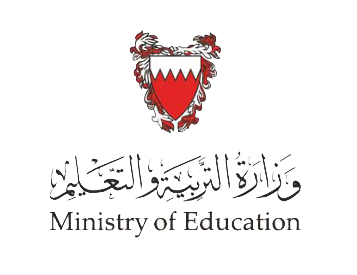 التّاء المفتوحةُ والتّاءُ المربوطةُ– اللّغة العربيَة – الرابع الابتدائي
أهْدَافُ الدَّرْسِ
الهدفُ الأوَّل: التَّمييزُ بينَ التَّاءِ المفتوحَةِ والتَّاءِ المربوطةِ في الكتابَةِ.
الهدَفُ الثّاني: استنتاجُ قاعدةِ الدَّرسِ مِنْ خلالِ الأمثلةِ المَعْرُوضَةِ.
الهدَفُ الثّالث: توظيفُ القاعِدَةِ في كتابَةِ الكَلِماتِ كتابَةً صحيحةً.
أَكْتَشِفُ
التّاء المفتوحةُ والتّاءُ المربوطةُ– اللّغة العربيَة – الرابع الابتدائي
أَقْرَأُ النَّصَّ الآتِي بِتَمعّنٍ، وأُجِيبُ عَمَّا يلِيه:
قِراءةُ الكُتُبِ عَادَةٌ جَيِّدَةٌ، فَالكِتَابُ عَالَمٌ مَلِيءٌ بِالمُغَامَرَاتِ والأَلْوَانِ والمَعْلُومَاتِ. عِنْدَمَا نَفْتَحُ الكتابَ وَنُقَلِّبُ الصَّفَحَاتِ نَسْتَطِيعُ أن نَغُوصَ في أَعْمَاقِ البَحْرِ، وَنُحَلِّقَ في السَّمَاءِ العَالِيَةِ، وَنَسْرَحَ وَنَمْرَحَ بينَ المرُوجِ والسُّهولِ. فالكِتَابُ يَرْوِي لي قِصَّةَ الأَجْدَادِ وَيُنِيرُ  لي عَلَامَاتِ المسْتَقْبَلِ، ويُسَاعِدُنِي على مَعْرِفَةِ سِيرَةِ الكَثِيرِ مِنَ النَّاسِ. إِنّهُ الصَّديِقُ الذِي يُسْمِعُني صَوتَ الأدَبِ، ويُدخِلُني بَيْتَ الأَخْلَاقِ.
أَكْتَشِفُ
التّاء المفتوحةُ والتّاءُ المربوطةُ– اللّغة العربيَة – الرابع الابتدائي
أُجيبُ عن الأسئلةِ الآتِيَةِ:
1- أُحدّدُ ثلاثةَ جوانبَ مُفيدةٍ لِلكتابِ كما فهِمْتُ مِنْ النَّصِّ السابقِ. 
أ. يُزَوِّدُنَا بِالمعلُومَاتِ.  
ب. يَرْوِي لنَا تَارِيخَ الأجدادِ.   
ج. يَرْسُمُ لنَا آفاقَ المُسْتَقْبَلِ.  

2- أشرحُ المقصودَ بـــــــــالعبارةِ الآتيةِ: (يُسمِعُني صْوتَ الأدَبِ). 
الكتابُ يساعِدُنِي على قراءَةِ الشِّعْرِ والفُنُونِ الأَدَبِيَّةِ مِثلَ القِصَّةِ، ويسْتَطِيعُ أنْ يُعَرِّفَنِي على الأُدَبَاءِ وجَمِيعِ أَعْمَالِهِمْ التي كَتَبُوهَا.
أَكْتَشِفُ
التّاء المفتوحةُ والتّاءُ المربوطةُ– اللّغة العربيَة – الرابع الابتدائي
أُلاحِظُ الكَلِماتِ في العَمودِ (أ)، ثُمَّ أُجيبُ عمّا يأتِي:  
1- بِمَ اِنْتَهت الكَلِمات؟ 
2- كَيْفَ رُسِمَتْ التَّاءُ في نِهايةِ الكَلِماتِ؟ 
أُلاحِظُ الكَلِماتِ في العَمودِ (ب)، ثُمَّ أُجيبُ عمّا يأتِي: 
1- بِمَ اِنْتَهت الكَلِمات ؟ 
2- كَيْفَ رُسِمَتْ التَّاءُ في نِهايةِ الكَلِماتِ؟
اِنْتَهت بِحرفِ التَّاء.
رُسِمَتْ التَّاءُ مَربوطةً.
اِنْتَهت بِحرفِ التَّاء.
رُسِمَتْ التَّاءُ مَفتوحةً.
التّاء المفتوحةُ والتّاءُ المربوطةُ– اللّغة العربيَة – الرابع الابتدائي
أَسْتَنْتِجُ َ:
تُكْتَبُ التَّاءُ في نِهايَةِ الكَلِمَةِ بِشَكْليْن مُخْتَلفَيْن:
 - مَرْبوطَة، مثل: السَّيّدة، خديجَة، امْرَأة. 
-مَفْتوحَة، مثل: بِنْت، زَوْجات، آمَنَتْ.
أُطَبِّقُ
التّاء المفتوحةُ والتّاءُ المربوطةُ– اللّغة العربيَة – الرابع الابتدائي
1- أُكْمِلُ الجَدولَ الآتِي بِمَا يُناسِبُ طِبْقًا لِلْمِثَالِ: (3 دقائق)
سَيَّارَاتٌ
طالِبةٌ
كَلِماتٌ
طَائِرةٌ
عَامِلاتٌ
أُطَبِّقُ
التّاء المفتوحةُ والتّاءُ المربوطةُ– اللّغة العربيَة – الرابع الابتدائي
أكْملُ الكَلِماتَ النَّاقِصَةَ بِكِتابَةِ التَّاءِ في آخِرِها: (3 دقائق)
أ. كَتَبــــ       سَارَّ     قَصِيدَ     فِي حُبِّ الوَطَنِ.
ب. زَارَ أحْمَدُ حَلَبَـ    البَحرينِ لِسِبَاقِ السَّيَّارا    
ج. رَسَمَـــ        سَلْوَى لَوحَــ       لِقَلْعَـــ      البَحرينِ. 
د. شَارَكَـــ        خَدِيجَـــ      فِي المسابَقَــــ     الثَّقَافِيَّةِ.
ـتْ
ةً
ةُ
تِ.
ــةَ
ـــــتْ
ــــةِ
ـــةً
ــــةُ
ـــــتْ
ــــةِ
نشاطٌ ختاميّ
التّاء المفتوحةُ والتّاءُ المربوطةُ– اللّغة العربيَة – الرابع الابتدائي
أكْملُ النَّاقِصَ في كُلِّ كَلِمَةٍ مِمَّا يَأْتِي، ثُمَّ أضَعُها في جُمْلةٍ مُفيدةٍ: 
(3 دقائق)
طَاوِلَــــــ
ـــــــةٌ
وضعتُ الكِتابَ عَلَى الطَاوِلةِ.
بَيـــْـــــ
ـــــــتٌ
زُرتُ بَيْتَ اللهِ الحَرَامِ فِي العَامِ المَاضِي.
انْتَهَى الدَّرْسُ